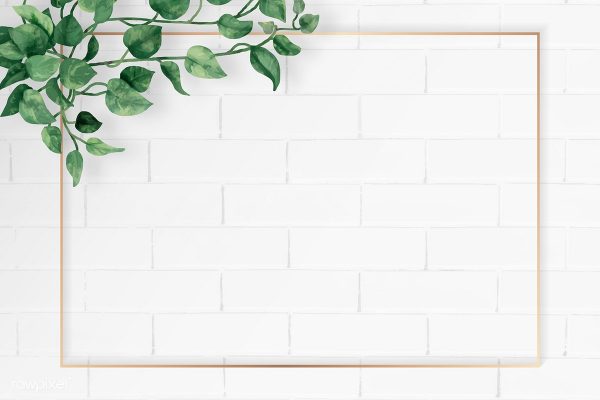 CHÀO  MỪNG CÁC THẦY, CÔ GIÁO VỀ DỰ GIỜ 

MÔN: TIẾNG VIỆT – LỚP 1
HỌC VẦN: BÀI 49: ơm - ­­ơp
(Tiết 1)

TRƯỜNG : PT HERMANN GMEINER HẢI PHÒNG
30/11/2024
1
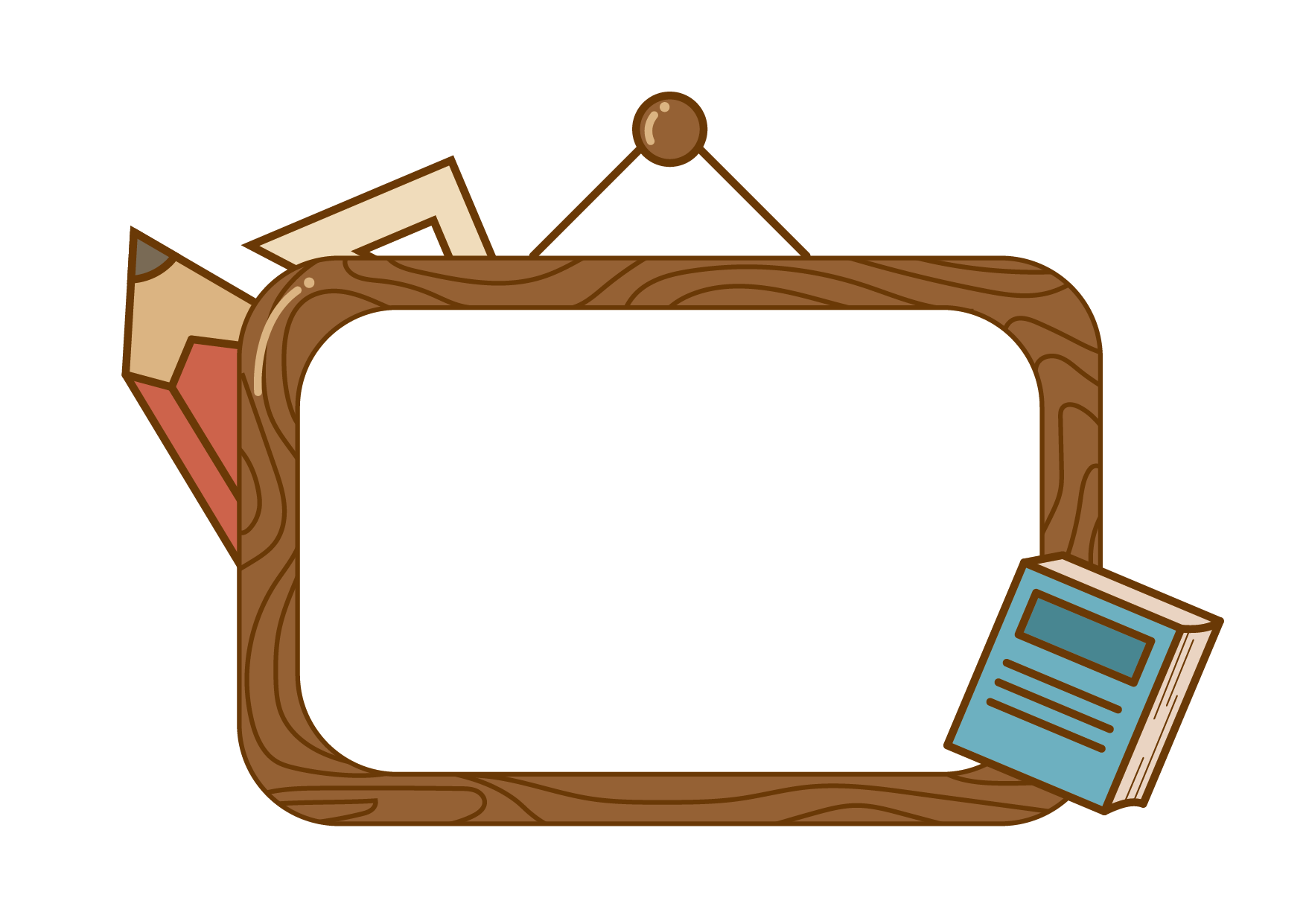 Khởi động
Trò chơi: Hái cam
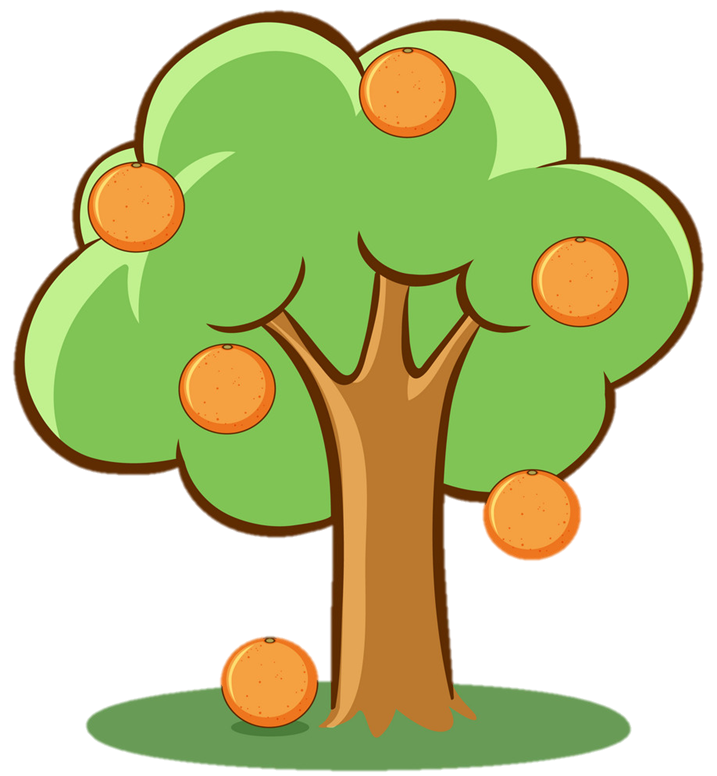 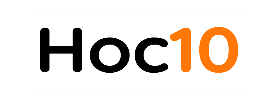 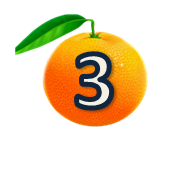 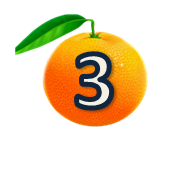 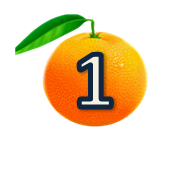 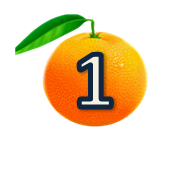 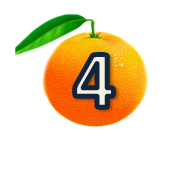 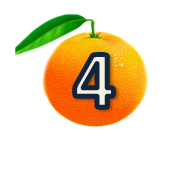 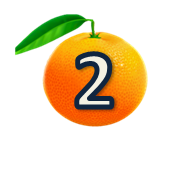 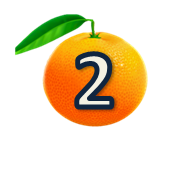 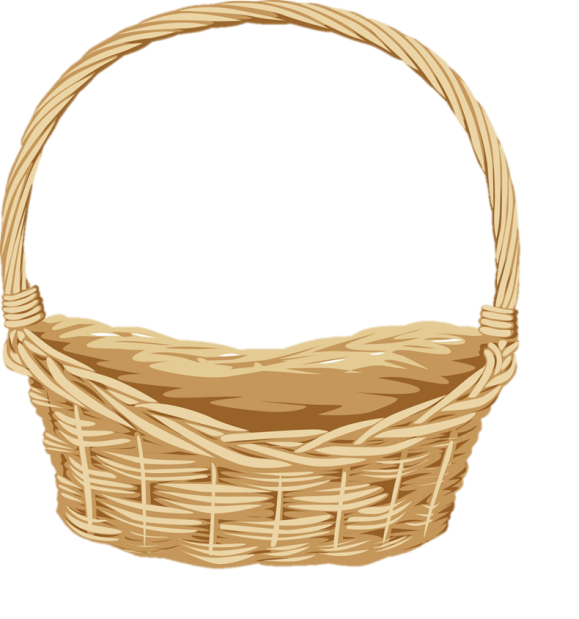 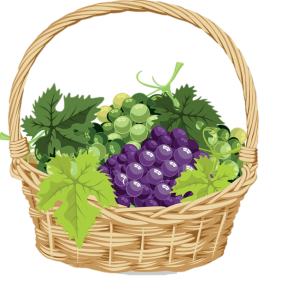 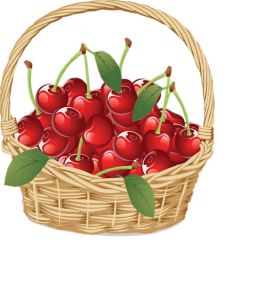 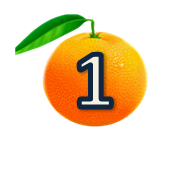 hộp sữa
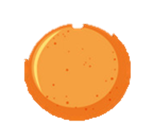 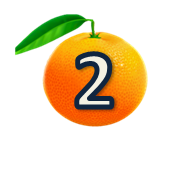 Chậm… như thỏ
Chó thì mổ mổ
Gà thì liếm la
Dữ như quả na
Nhu mì gã cọp
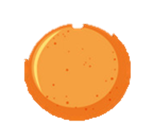 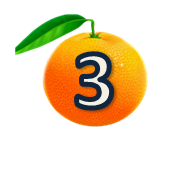 chôm chôm
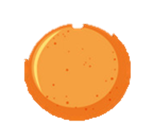 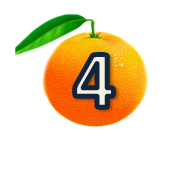 Đọc cả bài tập đọc: “Chậm… như thỏ”
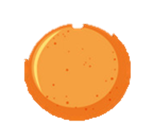 Bài 49: ơm - ơp
ơm
ơp
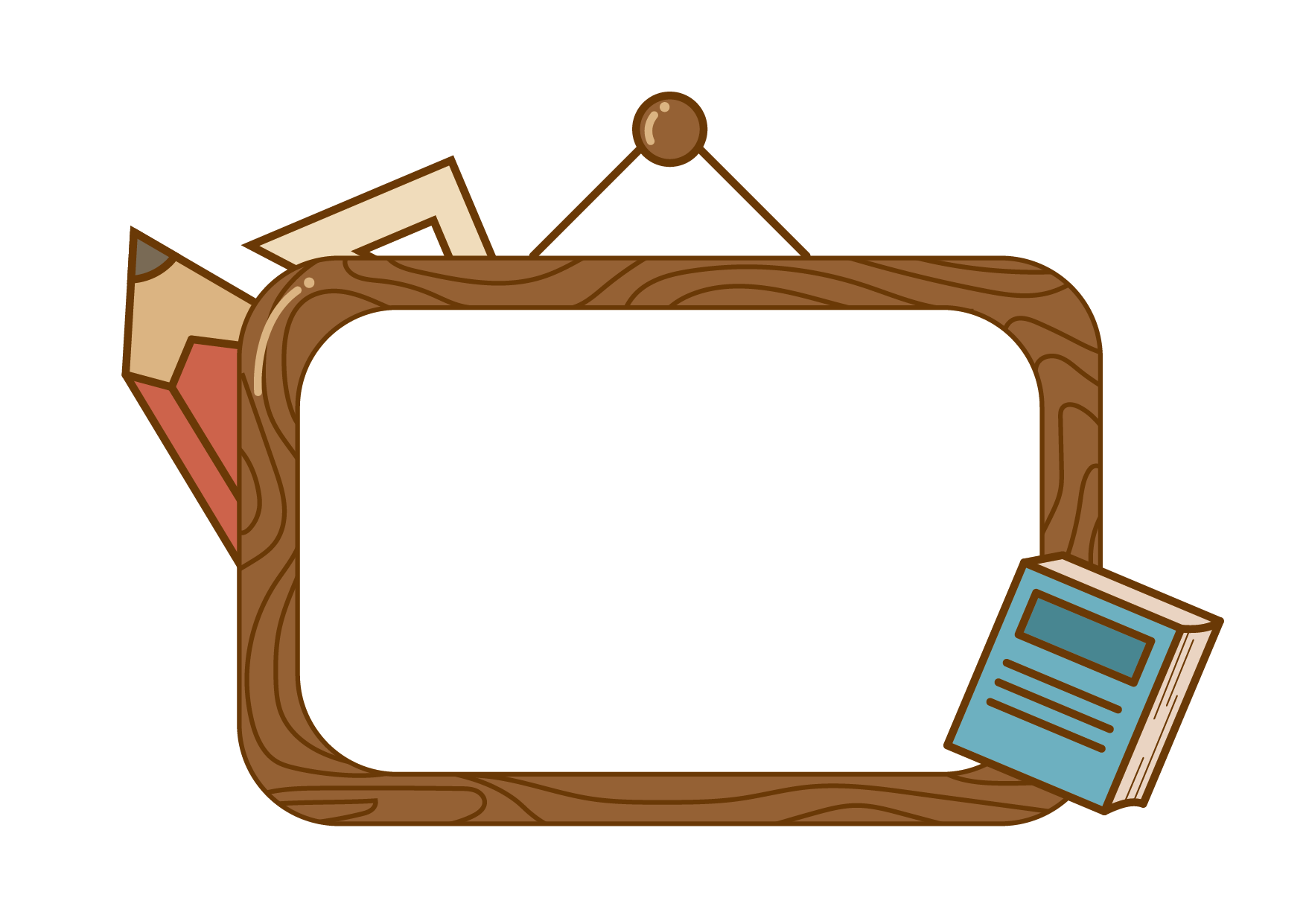 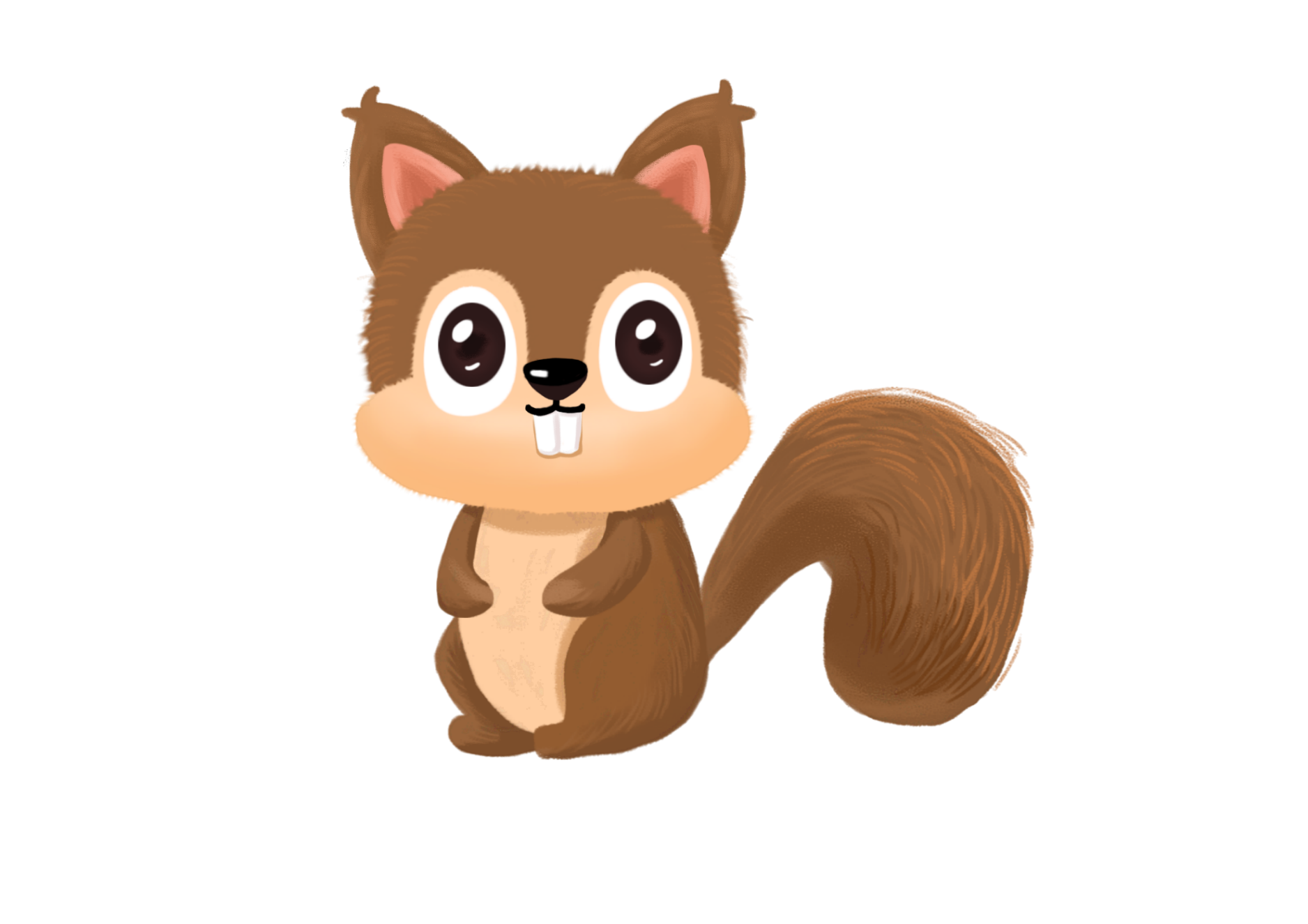 Làm quen
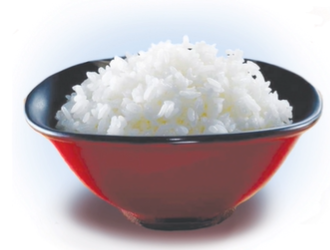 cơm
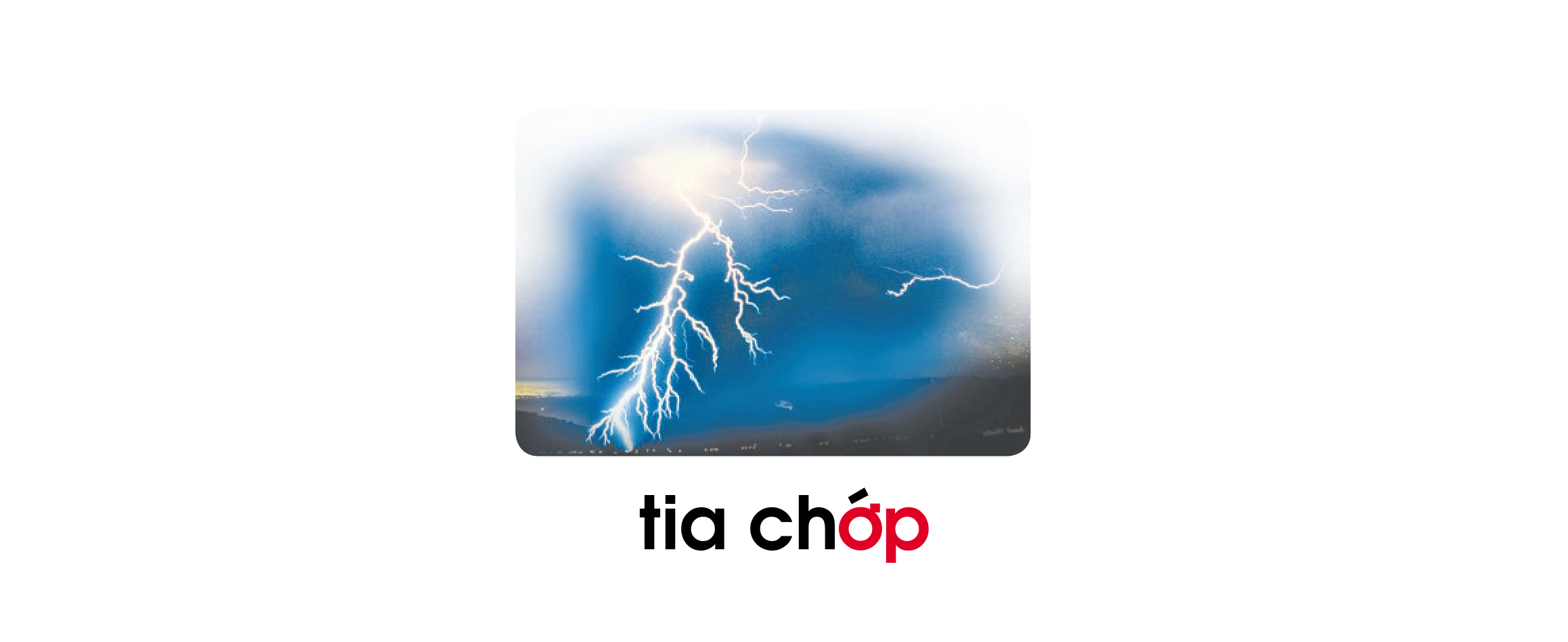 tia chớp
So sánh
ơp
ơm
2. Tiếng nào có vần ơm? Tiếng nào có vần ơp?
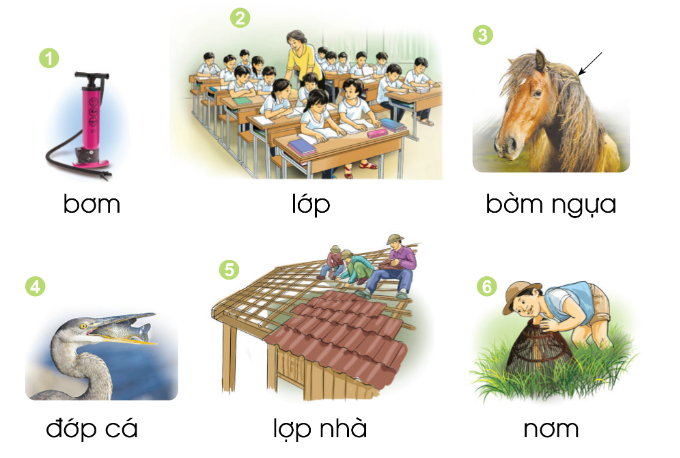 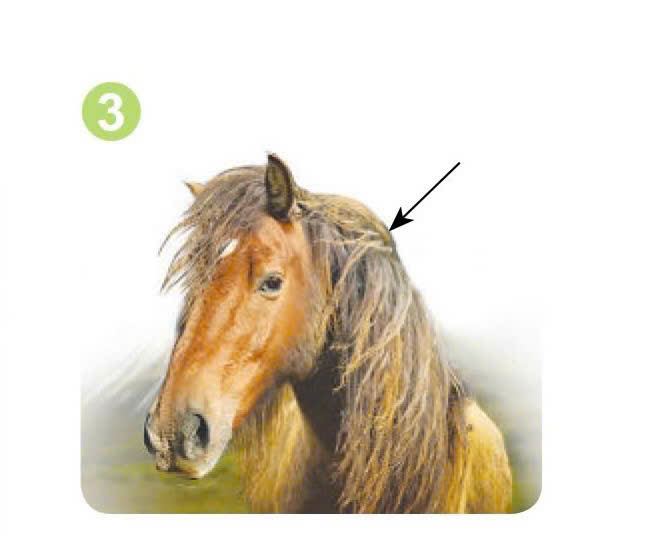 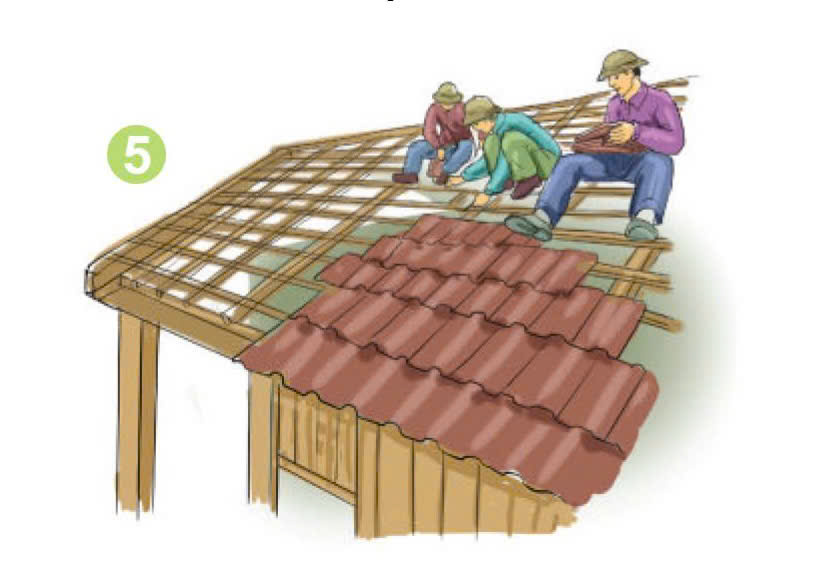 Dặn dò
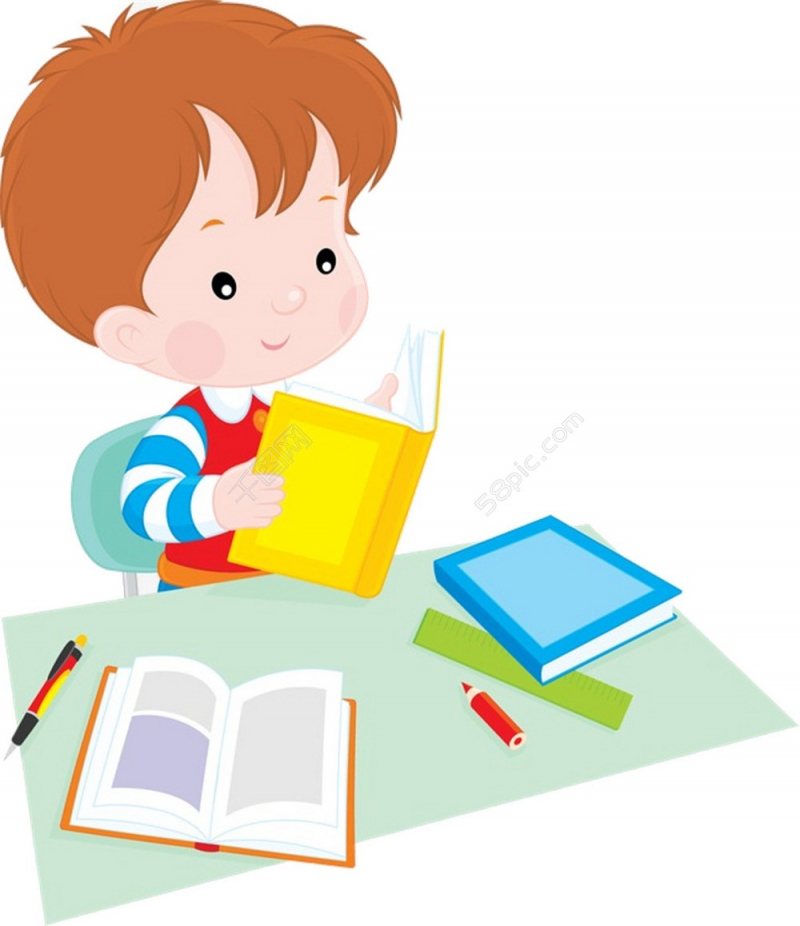